RDFa:Embedding RDF Knowledge in HTML
Some content from a presentation by Ivan Herman of the W3c, Introduction to RDFa, given at the 2011 Semantic Technologies Conference.
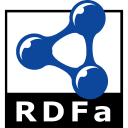 What is RDFa?
Serialization of RDF embedded in HTML,HTML or XML
Provides set of attributes (the a in RDFa) to use with existing tags to carry RDF metadata
2004: work on developing standards began
2008: RDFa 1.0 a recommendation (but only in XHTML, which failed to launch)
2012-15: RDFa 1.1 recommendation (works in HTML4, HTML5)
See http://rdfa.info/
Principles of RDFa
RDF content specified in XML attributes of tags rather than elements
The XML/HTML tree structure is used as context, when appropriate
Some new attributes are introduced and some existing ones (@href, @rel) reused
When possible, HTML text content used for literal values
Same file used by browser & RDF extractor
Web page viewed by a person
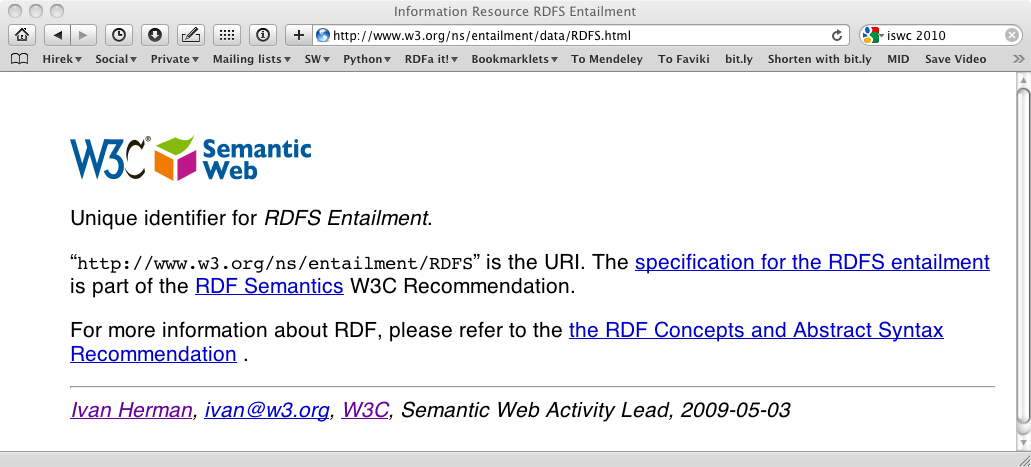 http://www.w3.org/ns/entailment/data/RDFS.html
The source
<p about="http://www.w3.org/ns/entailment/RDFS" 
   property="http://purl.org/dc/terms/description">
     Unique identifier for <em>RDFS Entailment</em>.</p>
Source and generated RDF…
<p about="http://www.w3.org/ns/entailment/RDFS" 
   property="http://purl.org/dc/terms/description">
     Unique identifier for <em>RDFS Entailment</em>.</p>
<http://www.w3.org/ns/entailment/RDFS> 
   … .
Source and generated RDF…
<p about="http://www.w3.org/ns/entailment/RDFS" 
   property="http://purl.org/dc/terms/description">
     Unique identifier for <em>RDFS Entailment</em>.</p>
<http://www.w3.org/ns/entailment/RDFS> 
   <http://purl.org/dc/terms/description>
      … .
Source and generated RDF…
<p about="http://www.w3.org/ns/entailment/RDFS" 
   property="http://purl.org/dc/terms/description">
     Unique identifier for <em>RDFS Entailment</em>.</p>
<http://www.w3.org/ns/entailment/RDFS> 
   <http://purl.org/dc/terms/description>
      "Unique identifier for RDFS Entailment." .
The Web page viewed by a person
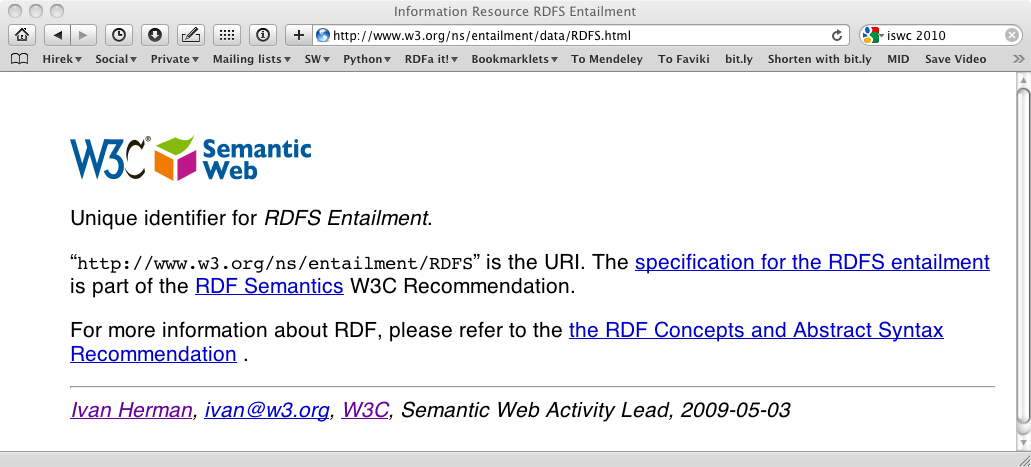 The source
<a about="http://www.w3.org/ns/entailment/RDFS"
   rel="http://www.w3.org/2000/01/rdf-schema#seeAlso" 
   href="http://www.w3.org/TR/2004/REC-rdf-mt-20040210/">
     RDF Semantics.
</a>
Source and generated RDF…
<a about="http://www.w3.org/ns/entailment/RDFS"
   rel="http://www.w3.org/2000/01/rdf-schema#seeAlso" 
   href="http://www.w3.org/TR/2004/REC-rdf-mt-20040210/">
     RDF Semantics.
</a>
<http://www.w3.org/ns/entailment/RDFS> 
  ….
Source and generated RDF…
<a about="http://www.w3.org/ns/entailment/RDFS"
   rel="http://www.w3.org/2000/01/rdf-schema#seeAlso" 
   href="http://www.w3.org/TR/2004/REC-rdf-mt-20040210/">
     RDF Semantics.
</a>
<http://www.w3.org/ns/entailment/RDFS> 
   <http://www.w3.org/2000/01/rdf-schema#seeAlso>
      … .
Source and generated RDF…
<a about="http://www.w3.org/ns/entailment/RDFS"
   rel="http://www.w3.org/2000/01/rdf-schema#seeAlso" 
   href="http://www.w3.org/TR/2004/REC-rdf-mt-20040210/">
     RDF Semantics.
</a>
<http://www.w3.org/ns/entailment/RDFS> 
   <http://www.w3.org/2000/01/rdf-schema#seeAlso>
      <http://www.w3.org/TR/2004/REC-rdf-mt-20040210/> .
Ntriples in HTML 
Maybe we can do better, instead of this
<http://www.w3.org/ns/entailment/RDFS> 
   <http://purl.org/dc/terms/description>
      "Unique identifier for RDFS Entailment." .
<http://www.w3.org/ns/entailment/RDFS> 
   <http://www.w3.org/2000/01/rdf-schema#seeAlso>
      <http://www.w3.org/TR/2004/REC-rdf-mt-20040210/> .
Allow URI prefixes and shared subject, like this
@prefix rdfs: <http://www.w3.org/2000/01/rdf-schema#> .
@prefix dcterms: <http://purl.org/dc/terms/> .

<http://www.w3.org/ns/entailment/RDFS>
    rdfs:seeAlso <http://www.w3.org/TR/2004/REC-rdf-mt-20040210/> ;
    dcterms:description "Unique identifier for RDFS Entailment." .
Turtlizing  RDFa
Turtle supports several simplifying ideas
Use compact URIs (CURIE) when possible
URI with a prefix defined elsewhere, e.g., foaf:mbox
Making use of the natural structure for
shared subjects
shared predicates
creating blank nodes
etc.
CURIE definition and usage
<html>
  …
  <p about="http://www.w3.org/ns/entailment/RDFS" 
     property="http://purl.org/dc/terms/description">
       Unique identifier for <em>RDFS Entailment</em>.</p>
  …
</html>
can be replaced by:
<html prefix="dcterms: http://purl.org/dc/terms/">
  …
  <p about="http://www.w3.org/ns/entailment/RDFS" 
     property="dcterms:description">
       Unique identifier for <em>RDFS Entailment</em>.</p>
  …
</html>
Details on @prefix in RDFa
Can be anywhere in the HTML tree and is valid for entire sub-tree
i.e., html element not the only place to have it
The same @prefix attribute can hold several definitions:
prefix="dcterm: http://purl.org… foaf: http://…”
CURIEs and “real” URIs can usually be mixed
CURIEs cannot be used on @href
Sharing subjects
Basic principle: @about is inherited by children nodes, so no reason to repeat it
<html prefix="dcterms: http://purl.org/dc/terms/
              rdfs: http://www.w3.org/2000/01/rdf-schema#">
  …
  <body about="http://www.w3.org/ns/entailment/RDFS">
    …
    <p property="dcterms:description">
     Unique identifier for <em>RDFS Entailment</em>.</p>
    <p>…<a rel="rdfs:seeAlso" 
     href="http://www.w3.org/TR/2004/REC-rdf-mt-20040210">
     RDFS Semantics</a>…</p>
… yielding
@prefix rdfs: <http://www.w3.org/2000/01/rdf-schema#> .
@prefix dcterms: <http://purl.org/dc/terms/> .

<http://www.w3.org/ns/entailment/RDFS>
    rdfs:seeAlso <http://www.w3.org/TR/2004/REC-rdf-mt-20040210/> ;
    dcterms:description "Unique identifier for RDFS Entailment." .
On reusing literals
Reusing literals is a plus, but you don’t always want to do it
The basic rule says: the (RDF) Literal is the enclosed text from the HTML content
This is fine in 80% of the cases, but…
…it may not be natural in many cases!
Example: dates
<body about=".." prefix="dcterms: http://… xsd: http://…"
  <address>
    <p property="dcterms:date" datatype="xsd:date">2010-07-05</p>
  </address>
</body>
This leads to:
@prefix dcterms: <http://…> .
@prefix xsd: <http://…> .
<..> dcterms:date "2010-07-05"^^xsd:date .
2010-07-05 is official ISO format (for xsd:date)but “July 5, 2010” is preferred by people
Usage of @content
<body about=".." prefix="dcterms: http://… xsd: http://…"
  <address>
    <p property="dcterms:date" datatype="xsd:date"
       content="2010-07-05">July 5, 2010</p>
  </address>
</body>
Also leads to:
@prefix dcterms: <http://…> .
@prefix xsd: <http://…> .
<..> dcterms:date "2010-07-05"^^xsd:date .
On subjects and objects
Here is our rule so far
@about sets the subject 
@href sets the object
But that is not always good enough
We may not want to introduce an active link (i.e., "a" element) on the web page
what about other links in HTML?
We may not always want links…
The RDFa @resource attribute is equivalent to @href
Sets the object, just like @href but is ignored by browsers, e.g.,:
<span about="http://www.ivan-herman.net/foaf#me">
  <span rel="rdfs:seeAlso" 
    resource="http://www.w3.org/People/Ivan/">Activity Lead</span>
</span>
More features
RDFa 1.1 has more features that make it easier to represent knowledge compactly in HTML
These take advantage of the HTML tree context
We’ll skip the details, which you can find in
RDFa 1.1 Primer
RDFa 1.1 Core
Authoring RDFa
Some tools already have RDFa facilities:
e.g., it is possible to add the right DTD to Dreamweaver, Amaya has it at its core, etc.
There are plugins to, e.g., WordPress, to generate RDFa markup
CMS systems (like Drupal 7) may have RDFa built in their publication system
users generate RDFa whether they know about it or not…
Consuming RDFa
Major search engines (Google, Yahoo) process RDFa for vocabularies they understand can use
There are libraries, distillers, etc., to extract RDFa information
may be part of RDF development environments like Redland, RDFLib
see, for further references, http://rdfa.info/wiki/Consume
Facebook’s “social graph” is based on RDFa
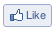 A page from Best Buy
RDFa for Facebook markup, JSON-LD for search engines
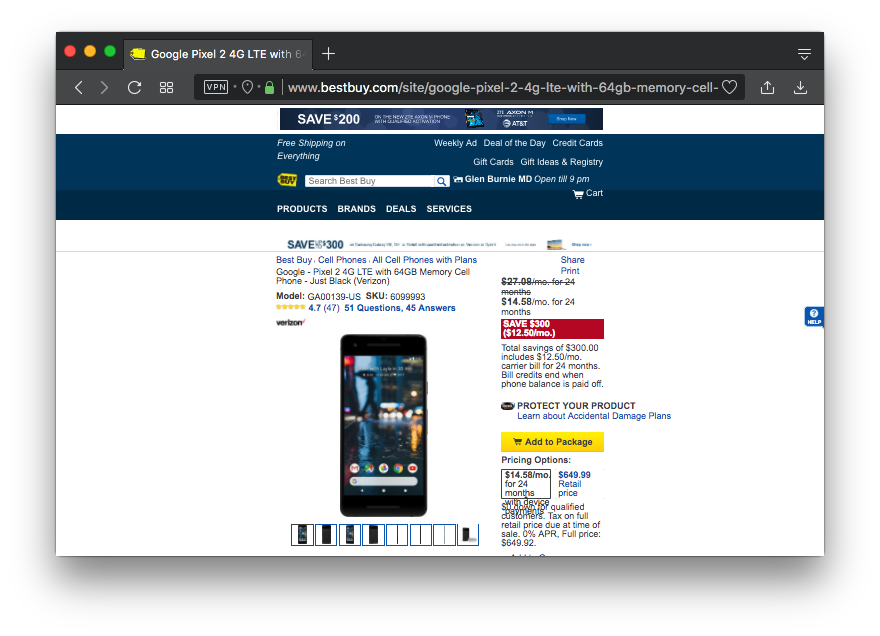 FB’s Open Graph Protocol
Publishing RDFa
RDFa+HTML file can just be on a server
the client extracts the RDF content
Content negotiations can be set up on the server side
the client gets the format he/she asks for
the RDF content can either be generated on the fly or stored on the server statically
Google’s rich snippets
Embedded metadata (microdata or RDFa) is used to improve search result page
at the moment only a few vocabularies are recognized, but that is evolving continually
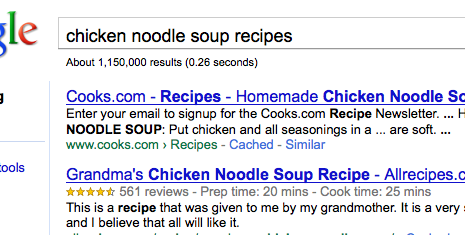 Effects of, e.g., Google or Facebook
A number of popular sites publish RDFa as part of their normal pages:
Tesco, BestBuy, Slideshare, The London Gazette, Newsweek, MSNBC, O’Reilly Catalog, the White House…
Creative Commons snippets are in RDFa (e.g., on Flickr)
BestBuy example of RDFa use
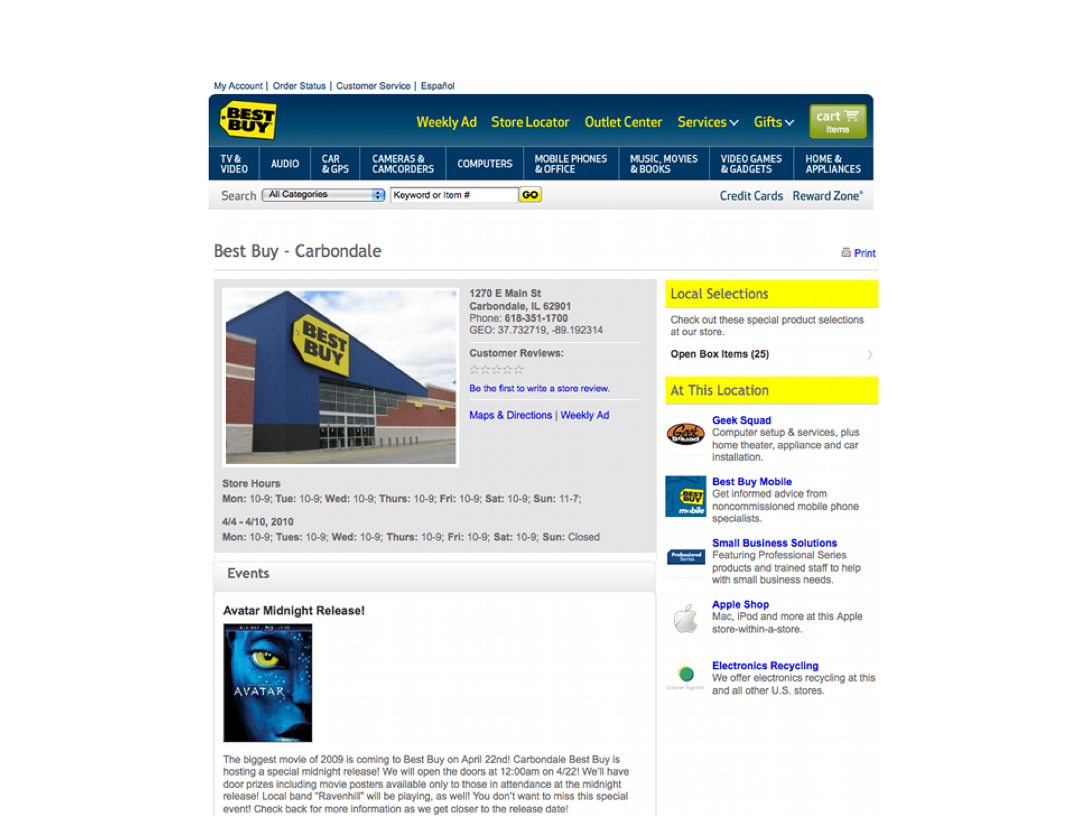 Courtesy of Jay Myers, BestBuy, SemTech2010 Presentation
BestBuy example of RDFa Use
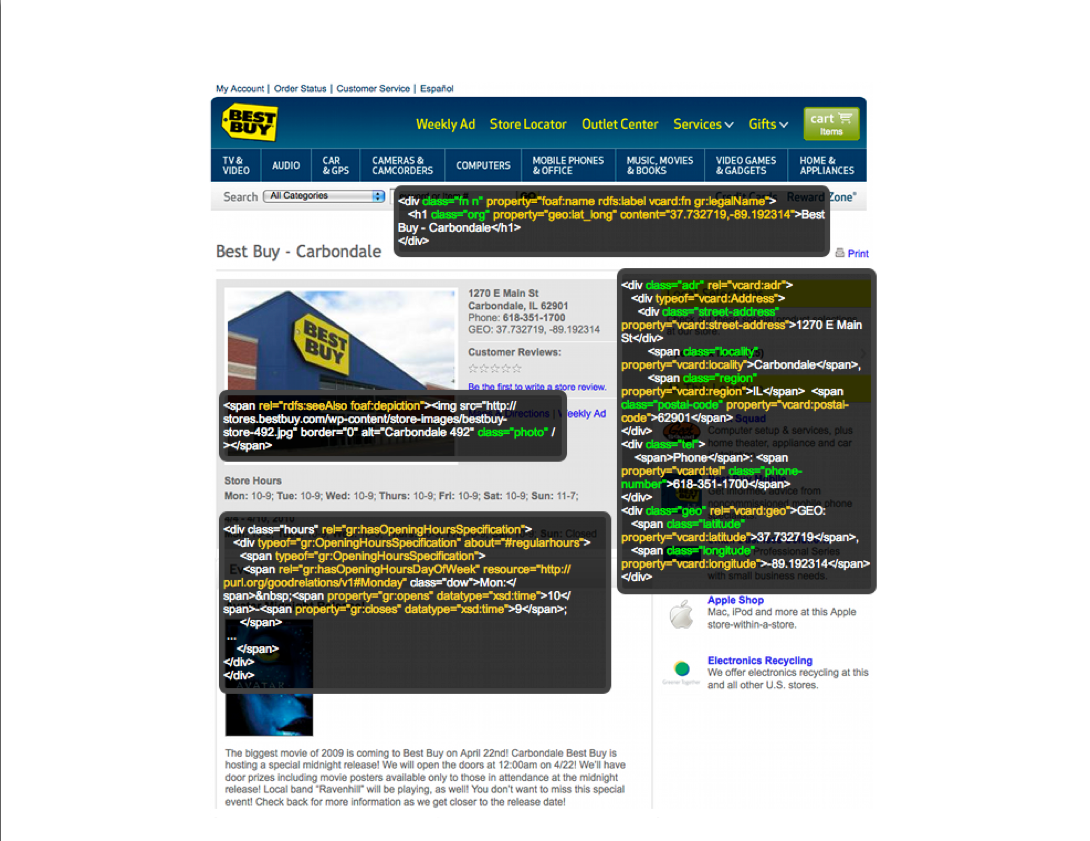 Courtesy of Jay Myers, BestBuy, SemTech2010 Presentation
Effects on BestBuy
Reported in a BestBuy blog:
GoodRelations+RDFa improved Google rank tremendously
30% increase in traffic on BestBuy store pages
Yahoo observers a 15% increase in click-through rate
Today, BestBuy uses RDFa for much more than just snippets
E.g., to locate shops that have certain products on stock…
Library of Congress RDFa use
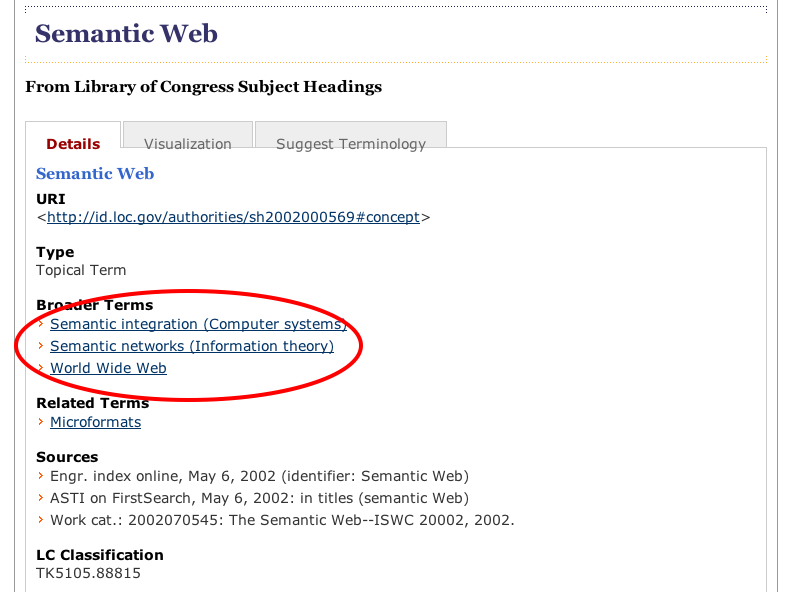 Library of Congress RDFa use
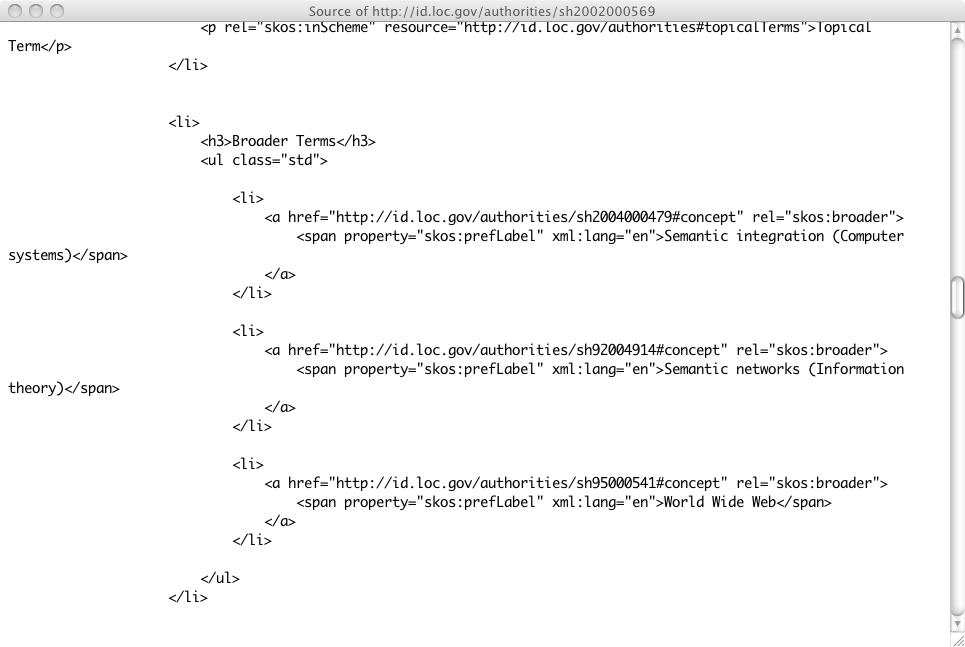 Overstock.com example
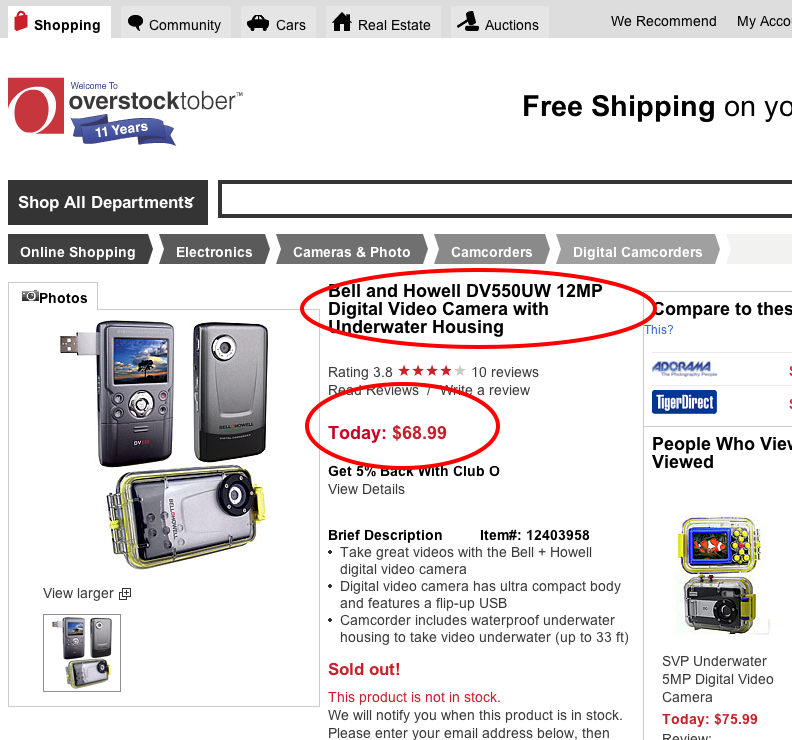 Overstock.com example
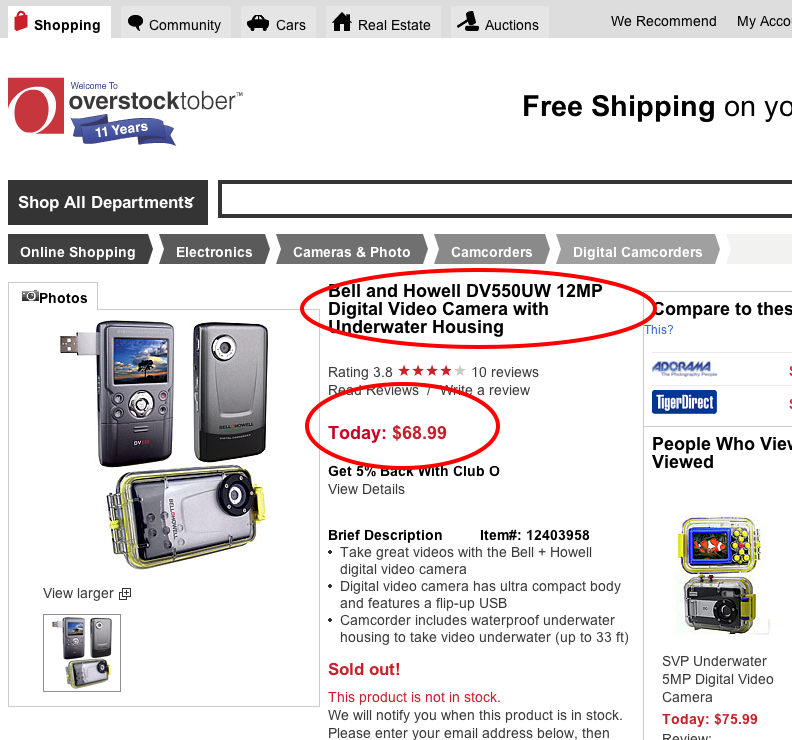 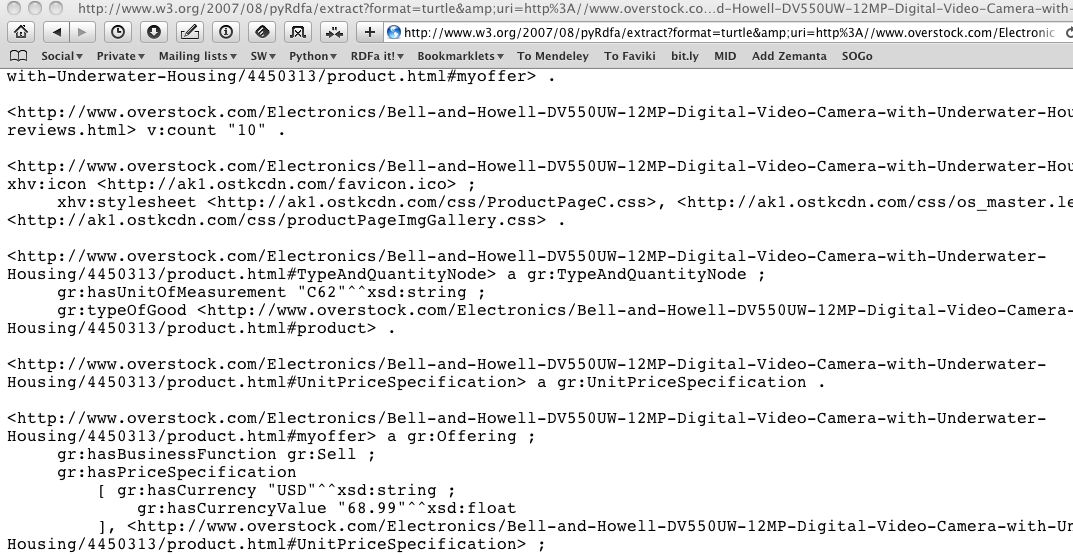 Drupal content management system
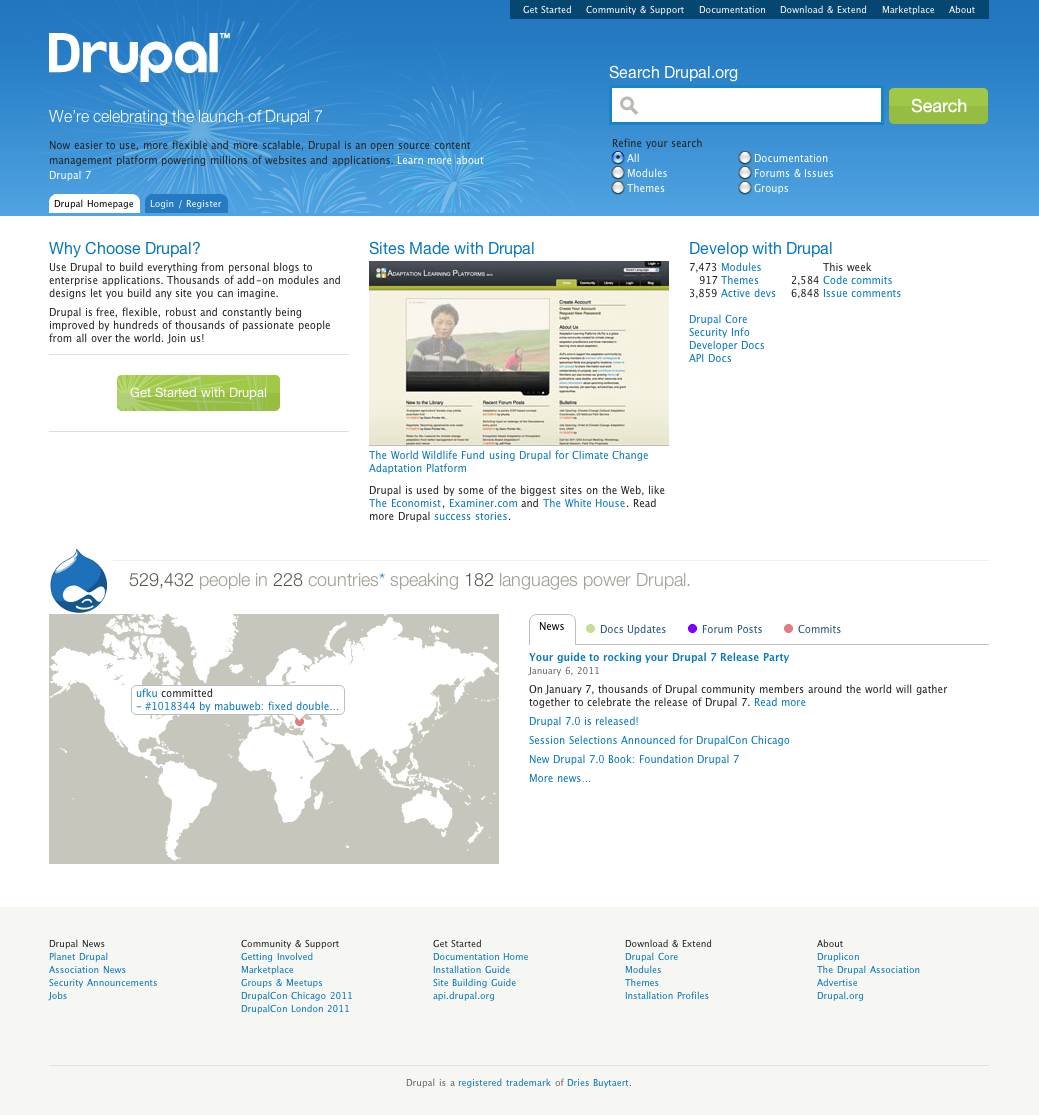 RDF support in Drupal v. 7
Major CMS system
Has RDF at his core, pages contain RDFa
In one step millions of pages of additional RDF data!
The Examiner.com
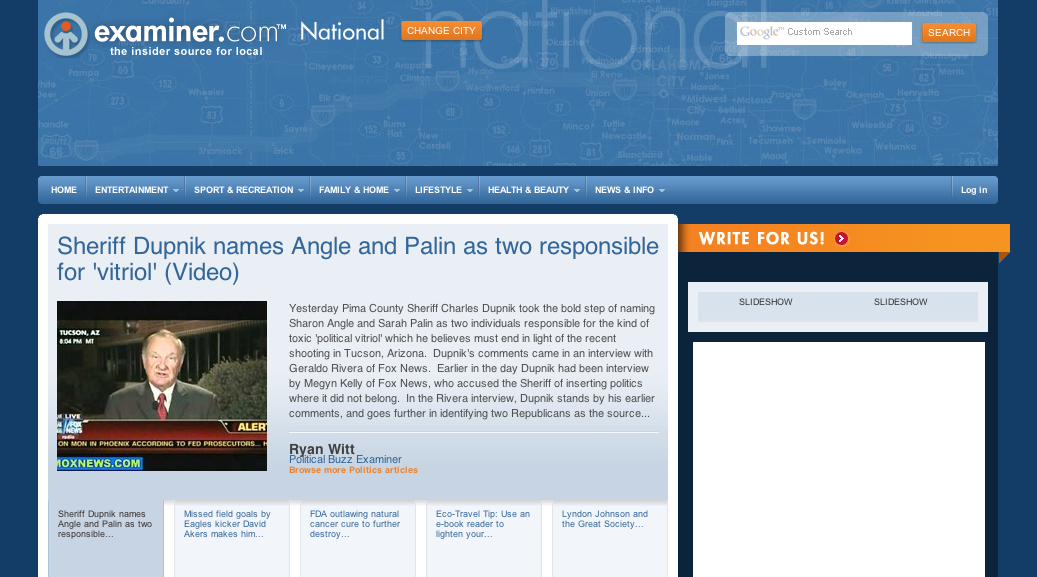 The Examiner.com
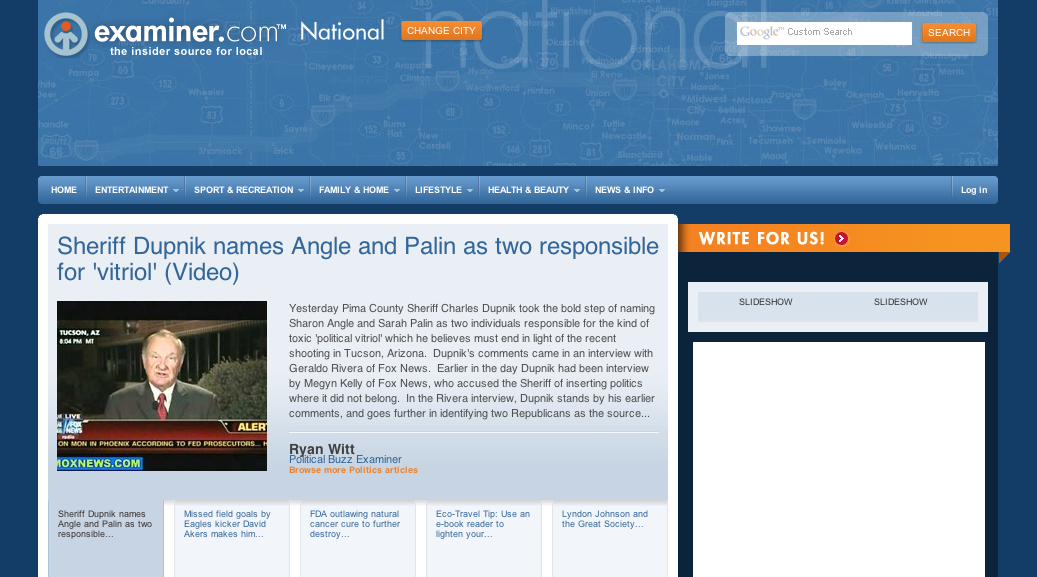 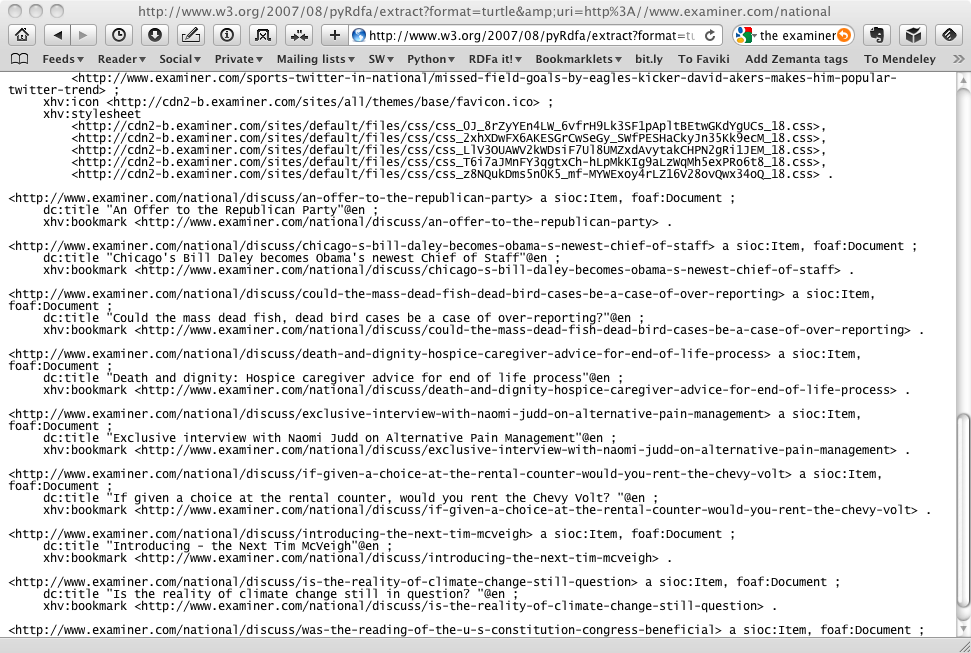 Extracting the data
rdfa> python getdata.py "http://www.w3.org/ns/entailment/data/RDFS.html"
@prefix dc: <http://purl.org/dc/terms/> .
@prefix ent: <http://www.w3.org/ns/entailment/> .
…
ent:RDFS a ent:Entailment ;
    dc:creator <http://www.ivan-herman.net/foaf#me> ;
    dc:date "2010-05-03"^^xsd:date ;
    dc:description "Unique identifier for RDFS Entailment" ;
    rdfs:comment "The specification for the RDFS entailment is … Semantics W3C Recommendation." ;
    rdfs:isDefinedBy <http://www.w3.org/TR/2004/REC-rdf-mt-20040210/#rdfs_entailment> ;
    rdfs:seeAlso <http://www.w3.org/TR/2004/REC-rdf-mt-20040210/> .
<http://www.w3.org/ns/entailment/data/RDFS.html> dc:title "Information Resource RDFS Entailment" ;
    xhv:stylesheet <http://www.w3.org/StyleSheets/TR/base> .
<http://www.ivan-herman.net/foaf#me> a foaf:Person ;
    rdfs:seeAlso <http://www.ivan-herman.net/foaf> ;
    foaf:mbox <mailto:ivan@w3.org> ;
    foaf:name "Ivan Herman" ;
    foaf:title "Semantic Web Activity Lead" ;
    foaf:workplaceHomepage <http://www.w3.org> .
getdata.py is very simple
import rdflib, sys
if not (1 < len(sys.argv) < 4):
    print 'usage: python getdata.py url [‘json-ld’ | rdfa | rdfa1.1 | microdata | html ]'
    print '  eg: python getdata.py "http://www.w3.org/ns/entailment/data/RDFS.html"'
    sys.exit(0)

url = sys.argv[1]
format = sys.argv[2] if len(sys.argv) == 3 else 'rdfa1.1’
g = rdflib.Graph()
g.parse(url, format=format)
print g.serialize(format='n3')
OpenLink Structured Data Sniffer*
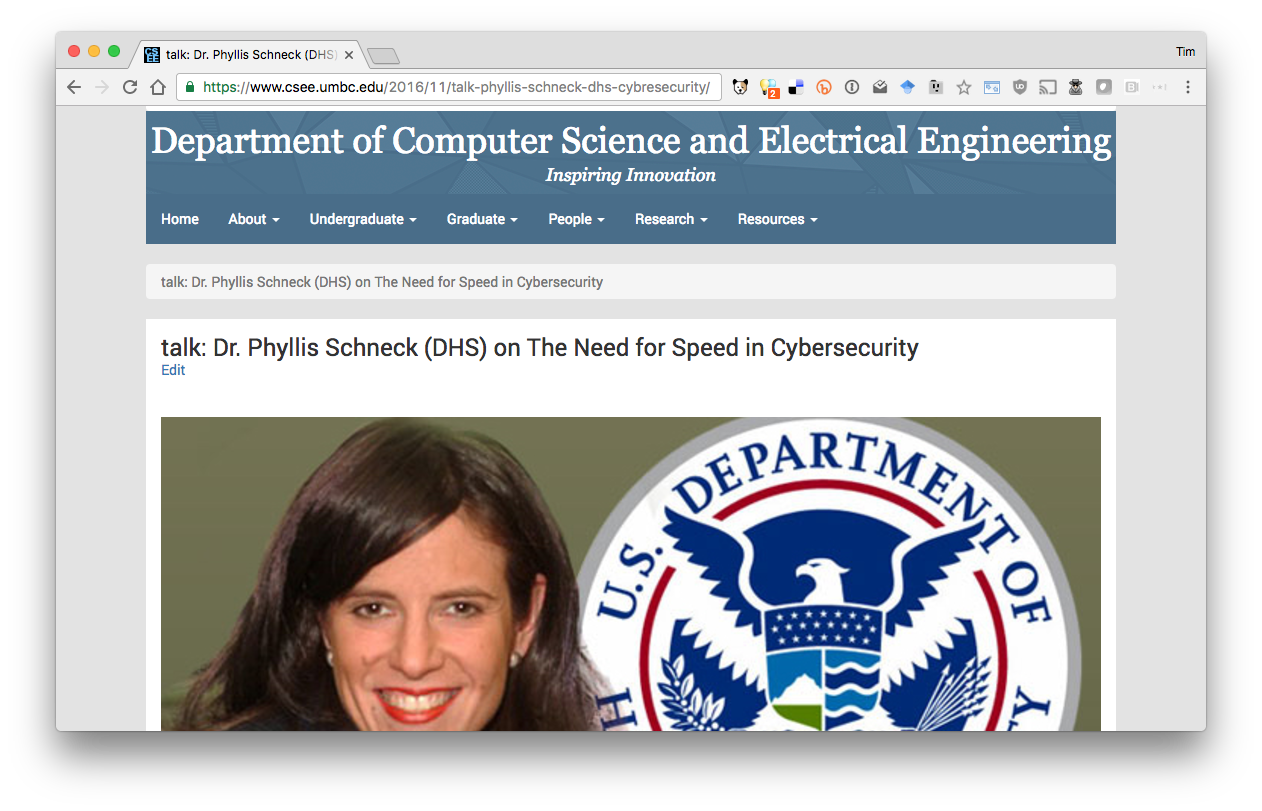 * http://osds.openlinksw.com/
OpenLink Structured Data Sniffer*
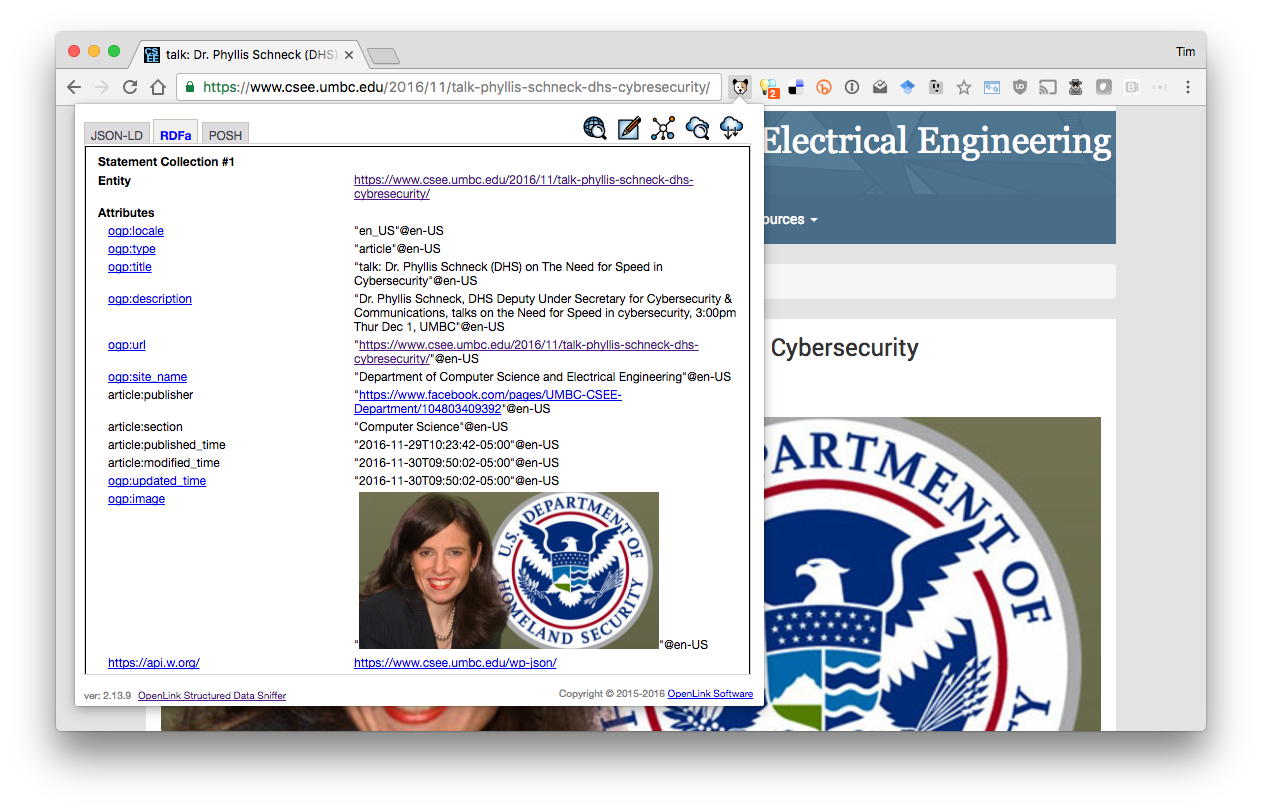 * http://osds.openlinksw.com/
Conclusions
Web developers want content providers to add structured data to HTML pages
Content providers are incentivized to do so because their content will be better understood, ranked higher, more useful, etc.
RDFa is most powerful & flexible knowledge markup standard understood by search engines
RDFa is also an alternative serialization of full RDF